Retos y realidades en la formación de maestros para la primera infancia.
Hector Orlando Solano Novoa
Director 
Caja de Compensación Familiar COFREM
Villavicencio, Meta – Colombia
2017-11-03
Ley 1804 de 2016
A.I.N. de COFREM
Atención integral. Es el conjunto de acciones intersectoriales, intencionadas, relaciónales y efectivas encaminadas a asegurar que en cada uno de los entornos en los que transcurre la vida de los niños y niñas, existan las condiciones humanas, sociales y materiales para garantizar la promoción y potenciación de su desarrollo. Estas acciones son planificadas, continuas y permanentes. Involucran aspectos de carácter técnico, político, programático, financiero y social, y deben darse en los ámbitos nacional y territorial.
Pertinente
Oportuna
Flexible
Diferencial
Continua
Complementaria
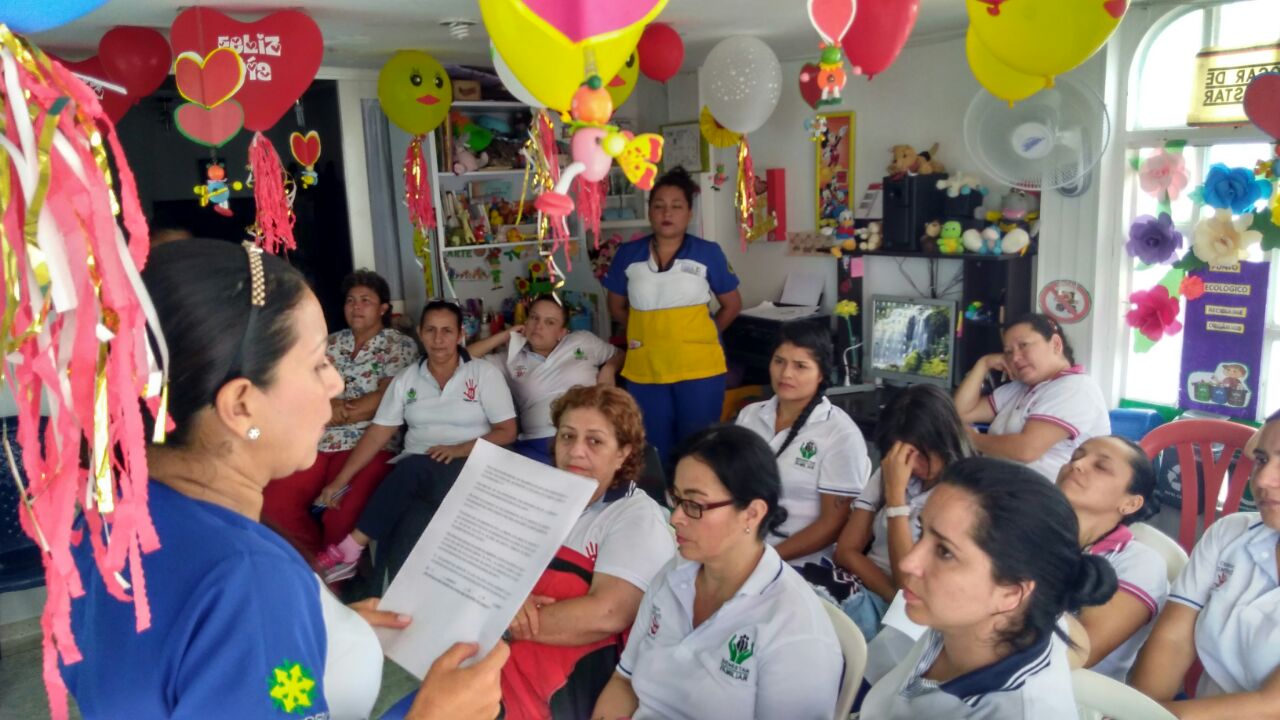 Retos en la formación de Agentes Educativas
Ley 1804 de 2016
A.I.N. de COFREM
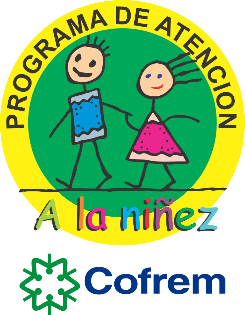 Trascender
motivación, 
brecha generacional, 
aceptación del cambio,
desconfianza al proceso, 
homologación academica, 
ayudas financieras para proseguir en su formación terciaria,
ruptura de dinámicas personales –independientes-
institucional,
mantener el ánimo de las agentes educativas ya profesionalizadas
pasar del ejercicio cotidiano del ‘cuido, trabajo lúdico y recreativo’, implementando acciones para fortalecer el componente pedagógico, de tal manera que los niños y niñas incorporen competencias y destrezas para el transito de educacion incial a la preescolar.
Comunicar
Pensar
Sentir
‘Cero a Siempre’
Ley 1804 de 2016
A.I.N. de COFREM
Familia Comunidad y Redes

Salud y nutrición

Proceso Pedagógico y Educativo

Talento Humano

Ambientes Educativos y Protectores 

Administrativo y de Gestión.
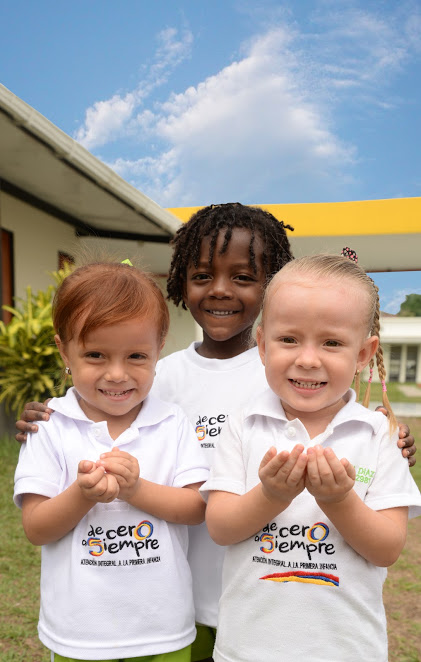 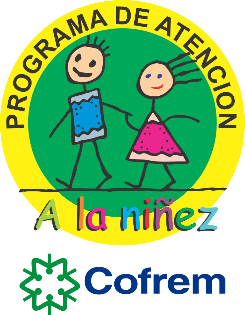 ‘Cero a Siempre’
Ley 1804 de 2016
A.I.N. de COFREM
Centros de Desarrollo Infantil -CDI: 
Chaparralito llanero
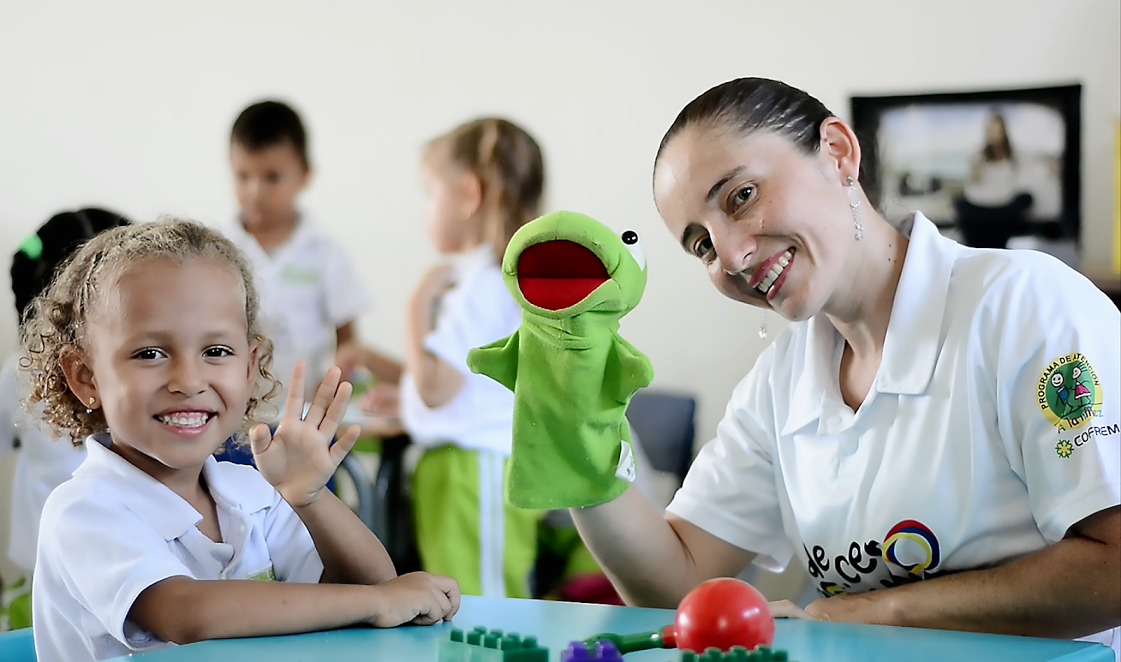 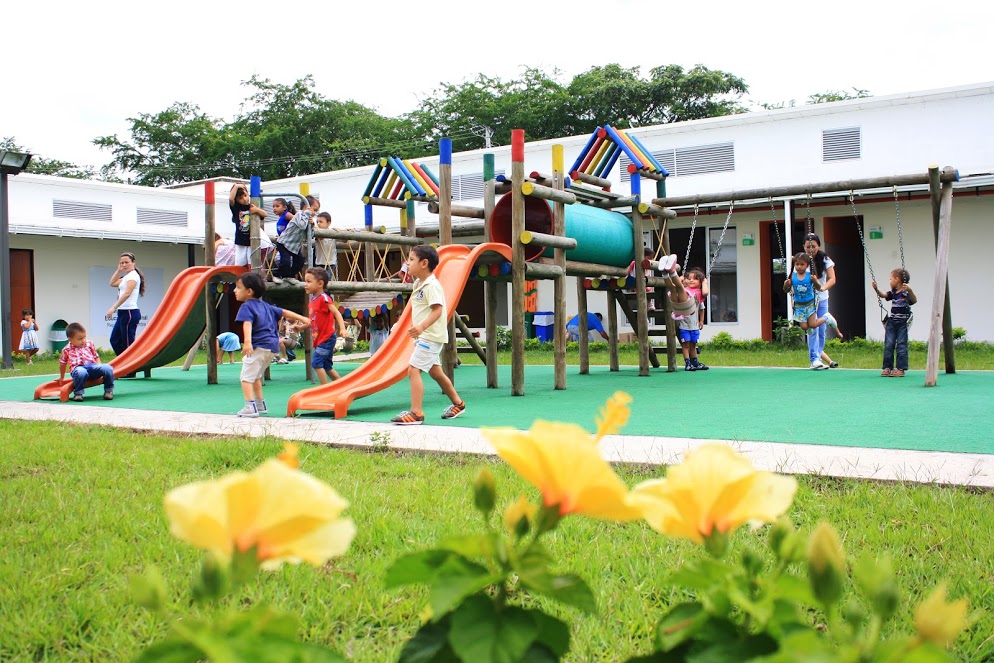 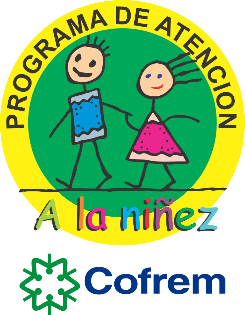 ‘Cero a Siempre’
Ley 1804 de 2016
A.I.N. de COFREM
Centros de Desarrollo Infantil -CDI: 
Dinamarca
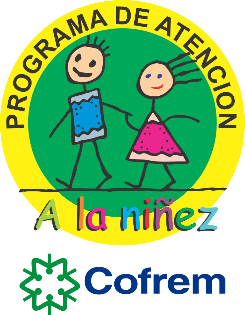 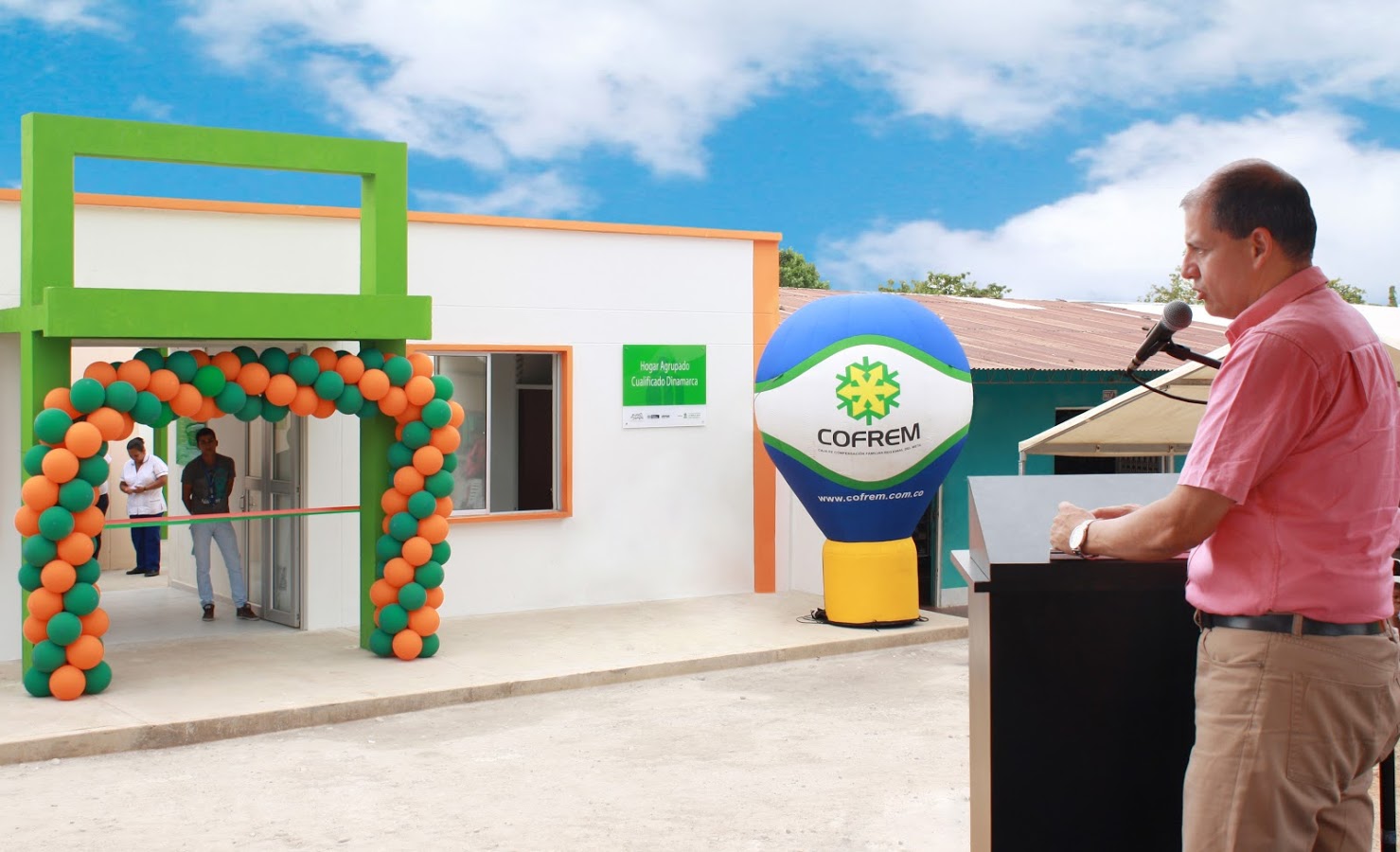 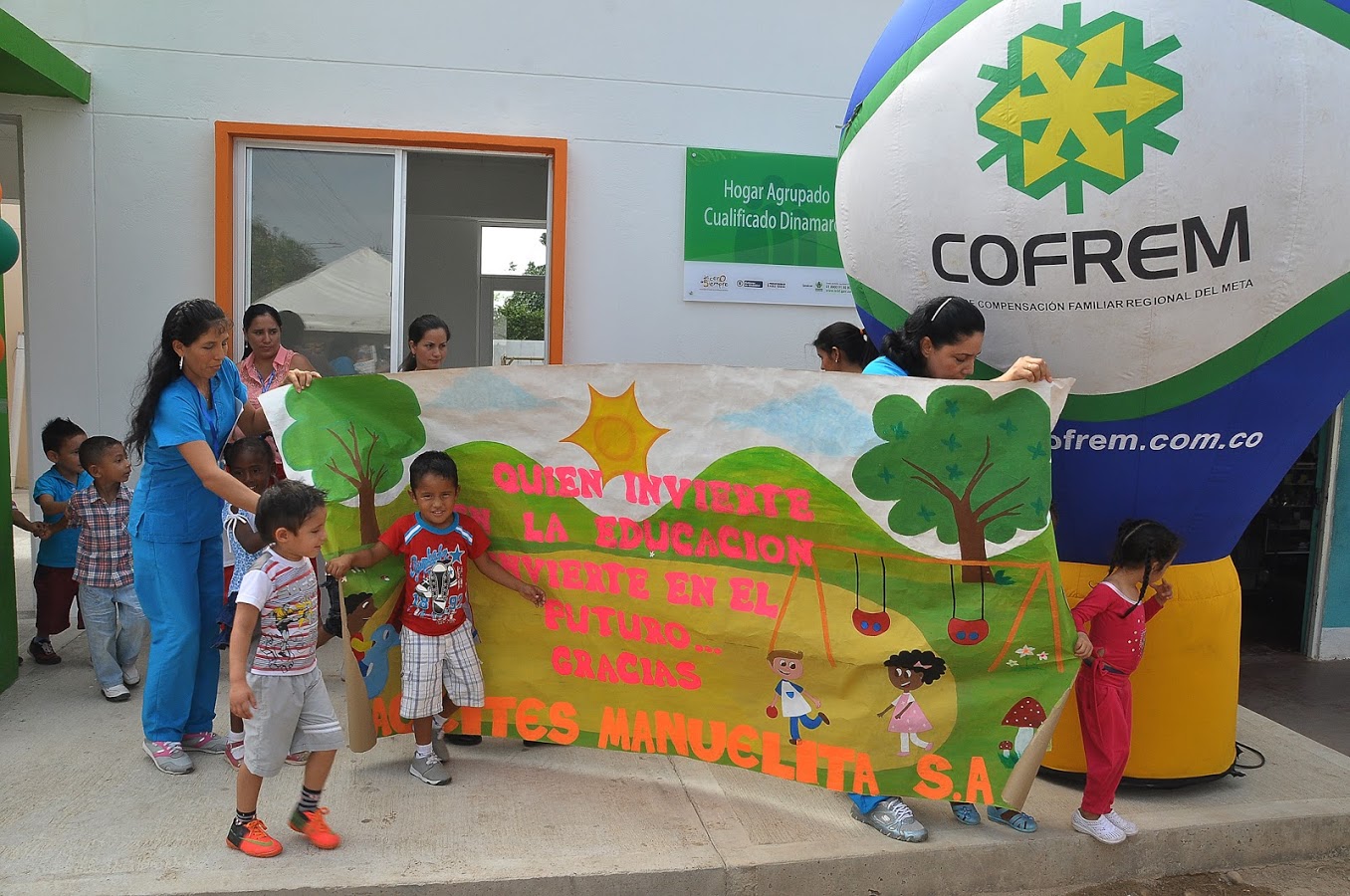 ‘Cero a Siempre’
Ley 1804 de 2016
A.I.N. de COFREM
Jardín social 
Semillas de amor
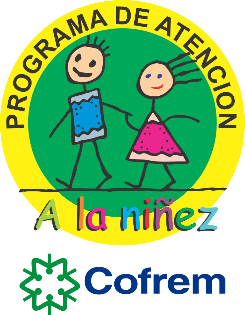 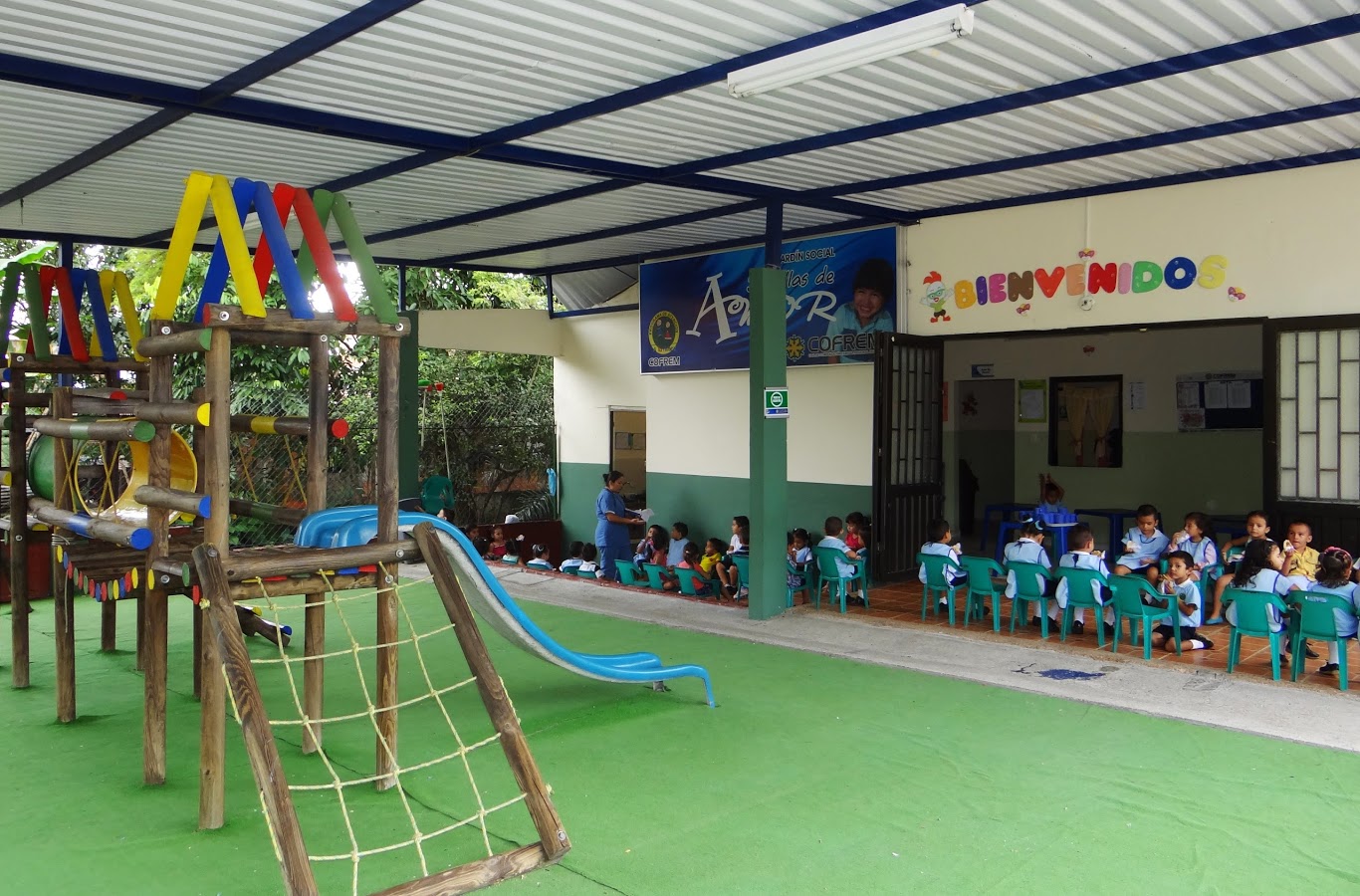 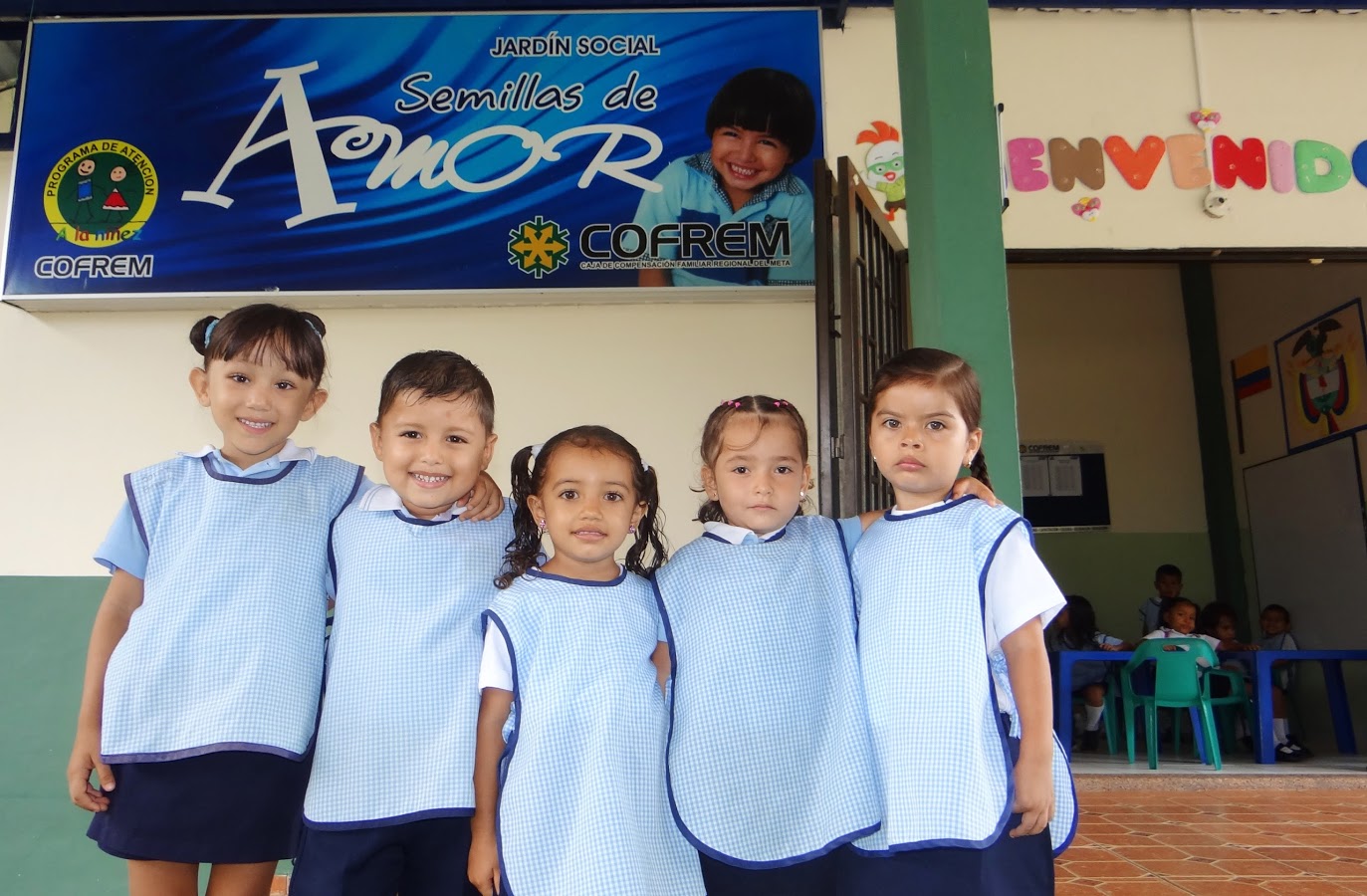 Modelo Educativo: Aprender para trascender.
Ley 1804 de 2016
A.I.N. de COFREM
Mantener a los niños y niñas en el sistema educativo proporcionándoles todas las herramientas que permitan formar personas integrales acorde a las 
políticas de primera infancia
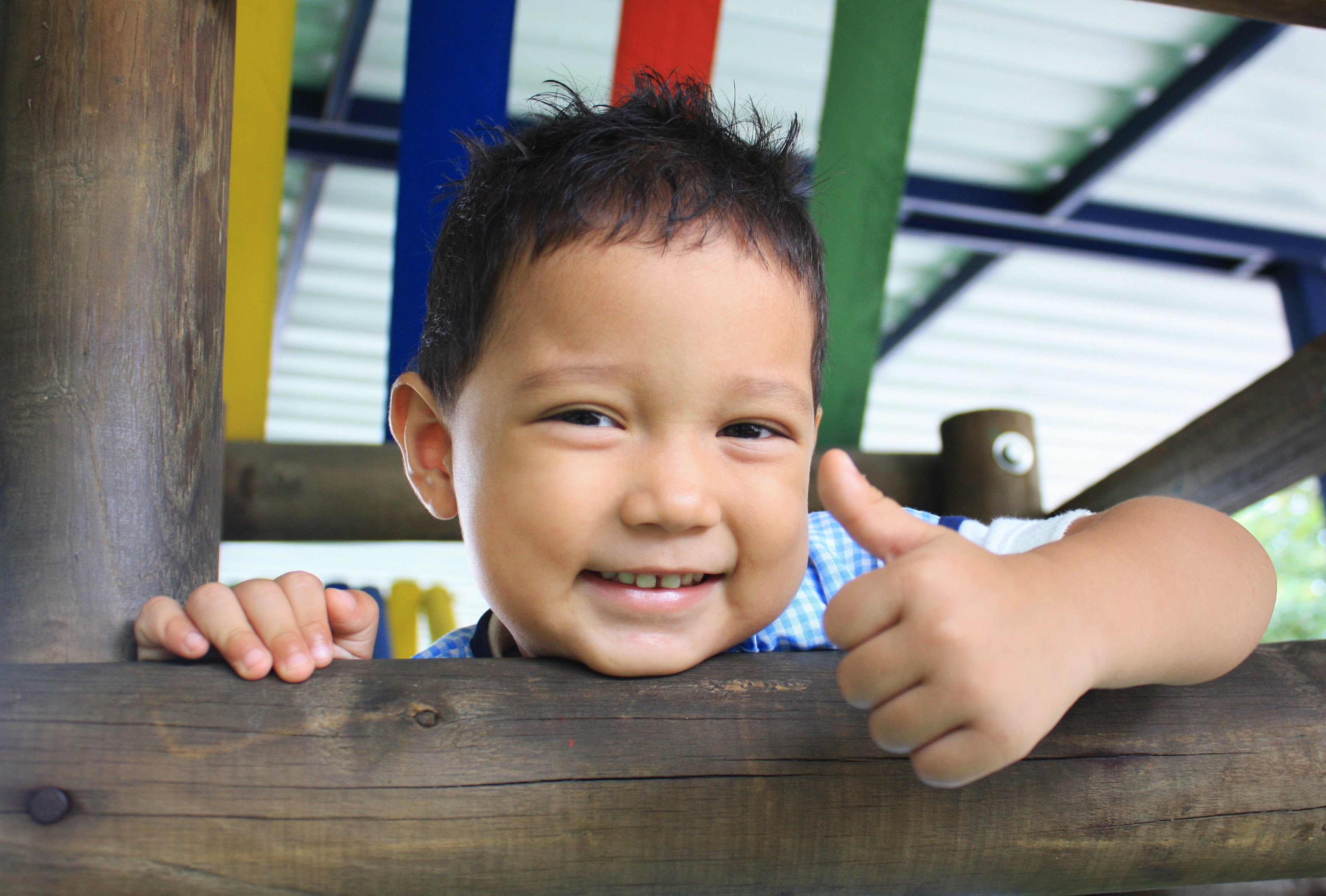 Aprender para Trascender responde al compromiso social de la educación, como servicio misional de COFREM, que tiene con las familias del Meta.
Trascender
Sentir
Pensar
Comunicar
Restaurante    escolar                                                   
Jornada única                                                                                   
Zona de lactancia 
Soporte pedagógico
Proyectos pedagógicos 
Estimulación temprana 
Escuela de formación 
Maternal
Gateadores    
Caminadores 
Prejardín    
Jardín   
Transición
Colegio COFREM Restrepo
Ley 1804 de 2016
A.I.N. de COFREM
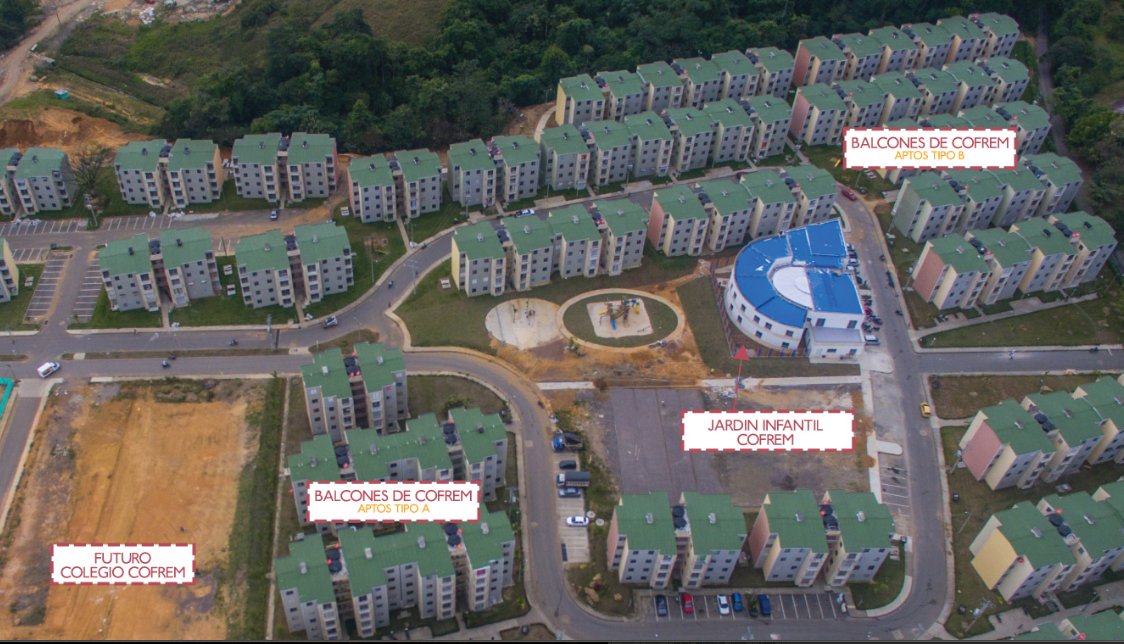 Colegio COFREM Restrepo
Ley 1804 de 2016
A.I.N. de COFREM
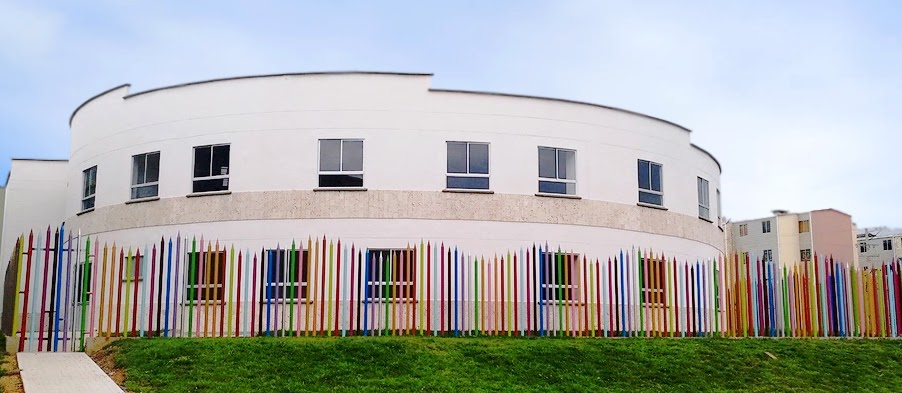 Colegio COFREM Restrepo
Ley 1804 de 2016
A.I.N. de COFREM
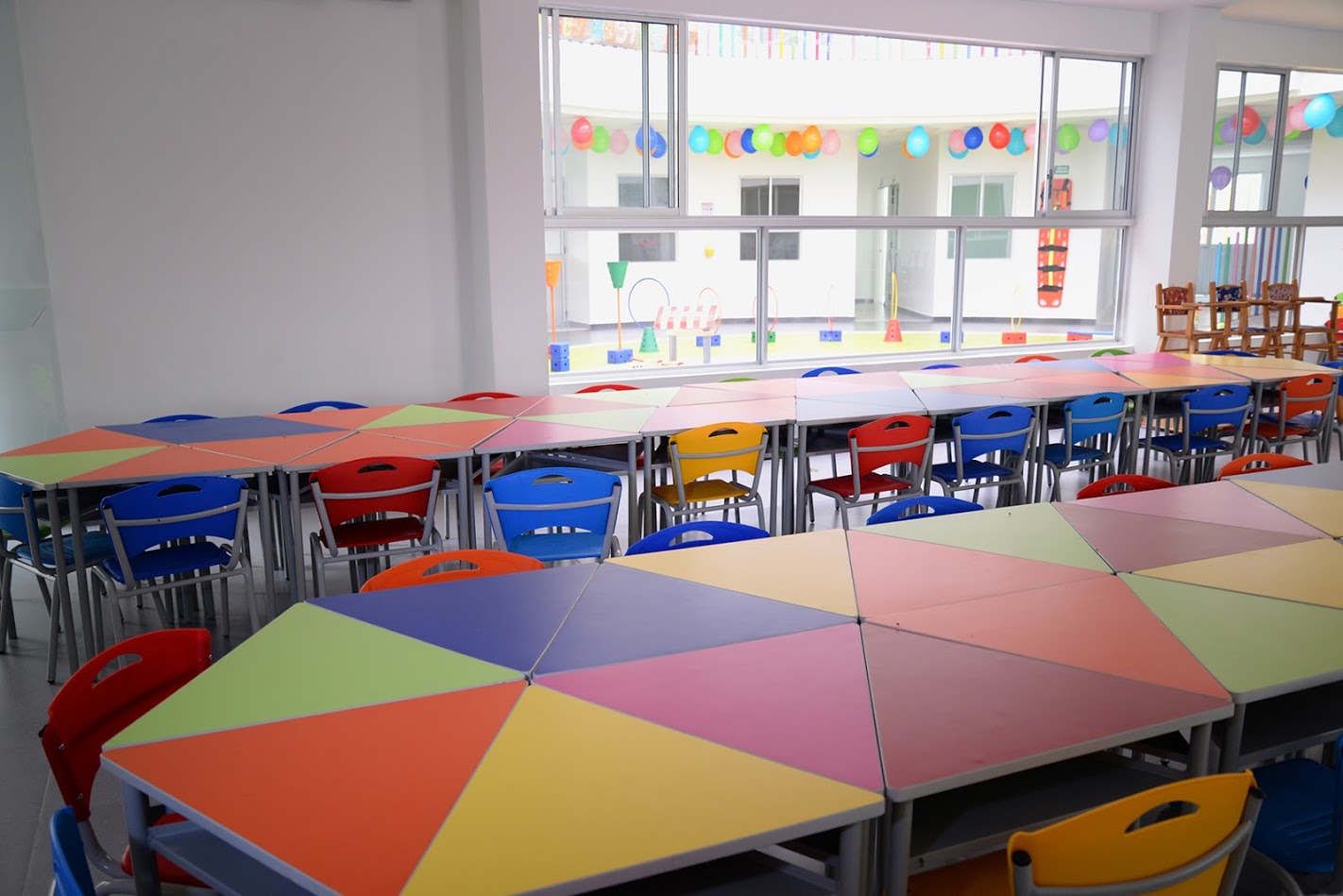 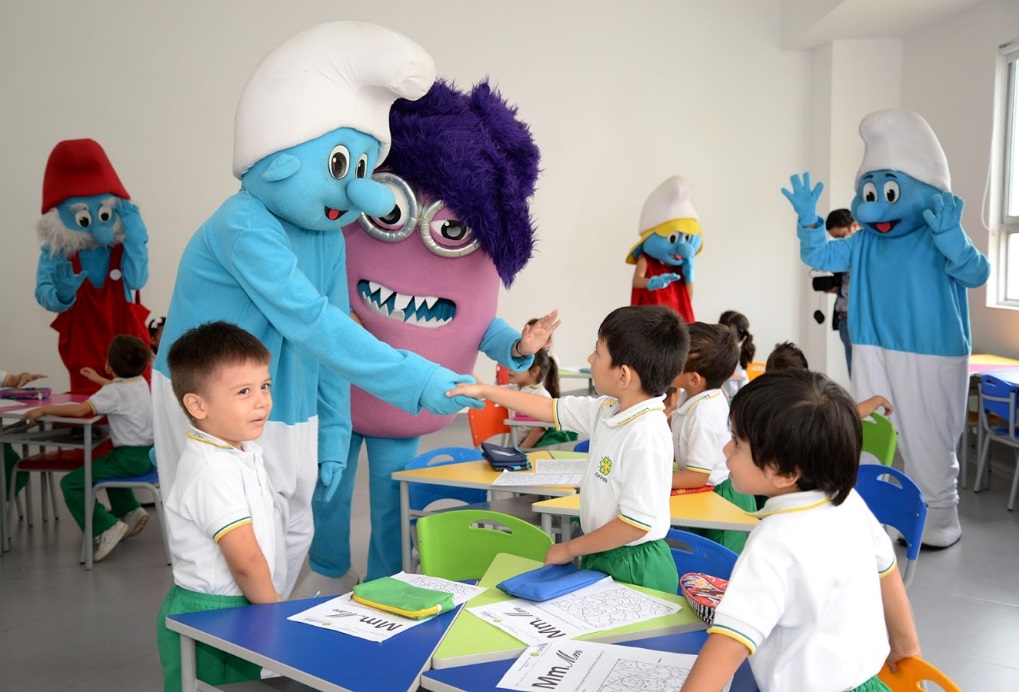 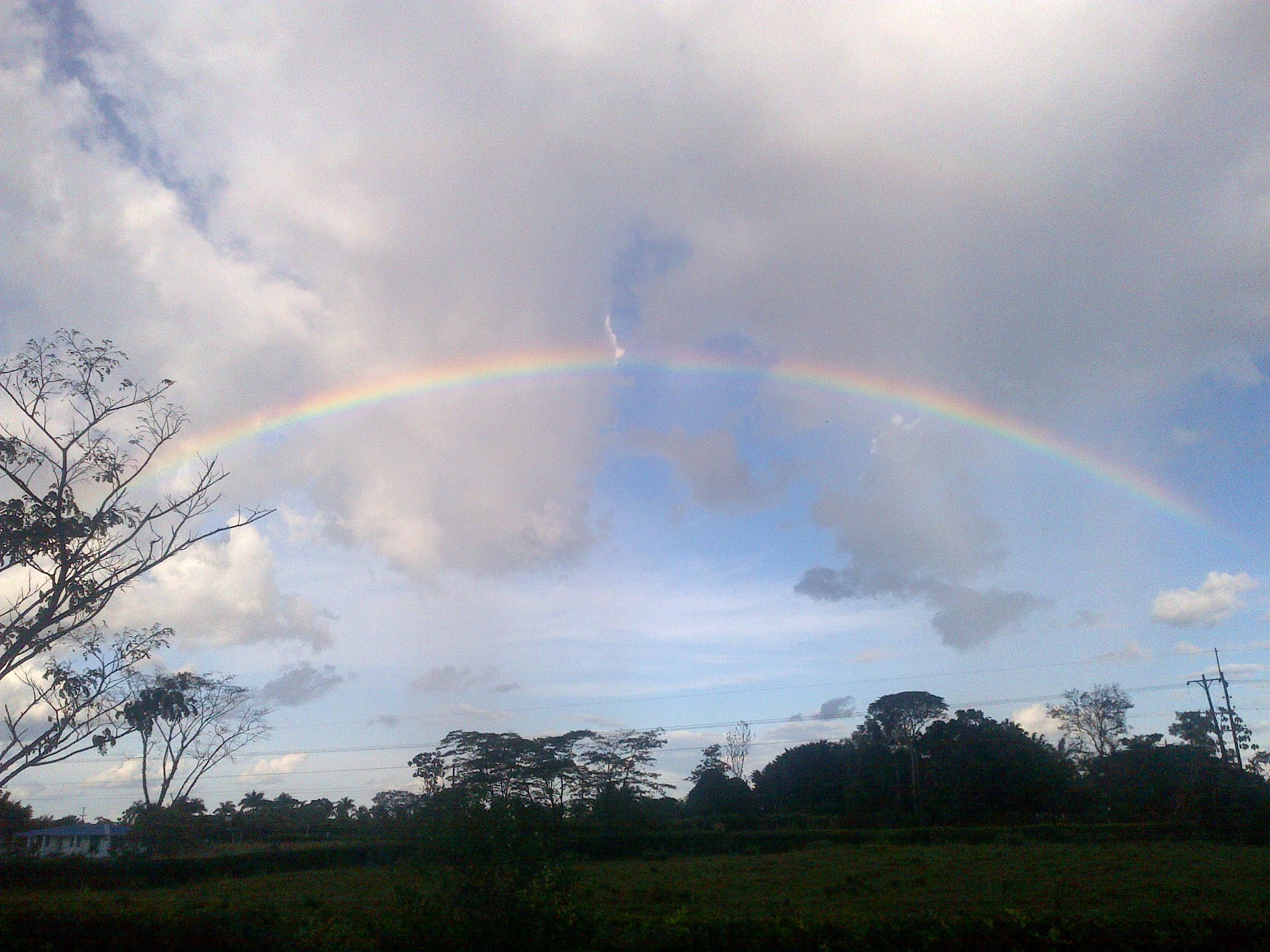 Gracias